Finding Ourselves in the Psalms
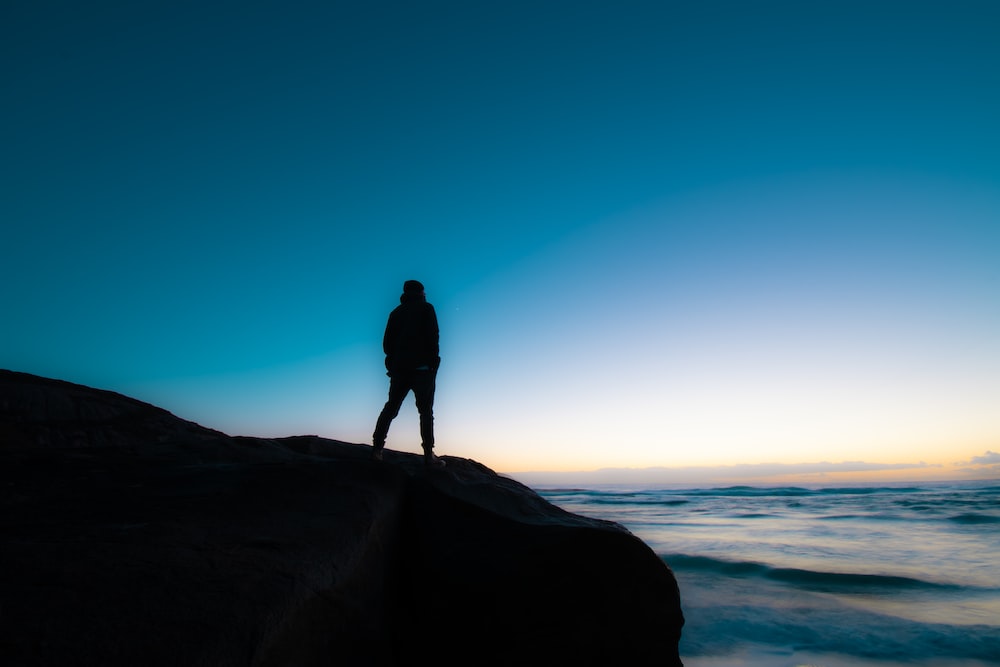 Psalm 8 
What is Man?
O LORD, our Lord, 
How excellent is Your name                                               in all the earth!

Psalm 8:1, 9
O LORD, our Lord, 
How excellent is Your name                                               in all the earth!

Psalm 8:1, 9
O LORD, our Lord, 
How excellent is Your name                                               in all the earth!

Psalm 8:1, 9
O LORD, our Lord, 
How excellent is Your name                                               in all the earth!

Psalm 8:1, 9
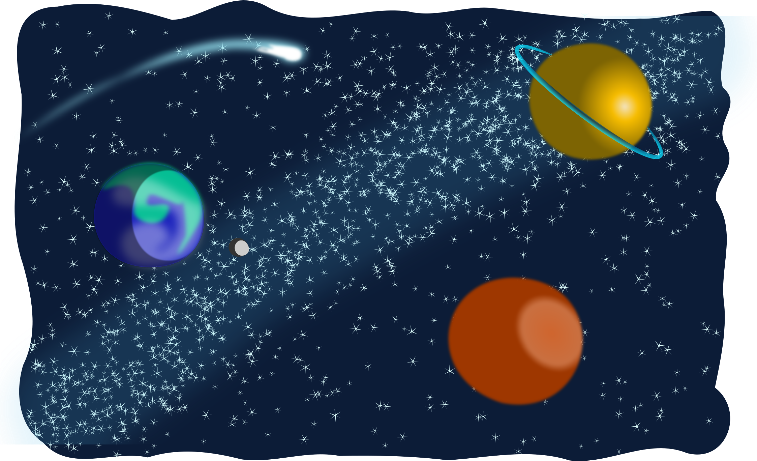 O LORD, our Lord, How excellent is Your name in all the earth, Who have set Your glory above the heavens! 

Out of the mouth of babes and nursing infants You have ordained strength, Because of Your enemies, That You may silence the enemy and the avenger.
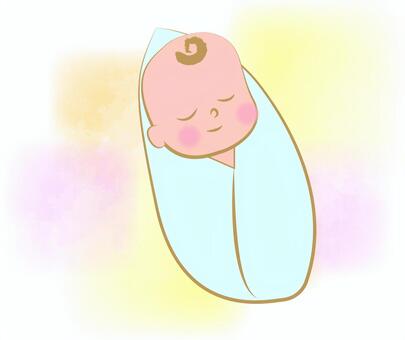 Contrasts of Psalm 8
God dwarfs the entire universe (v. 3)
The universe dwarfs man (v. 4)
God exalted man as the pinnacle of His creation (vs. 5-8)
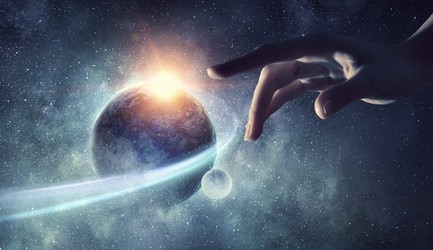 Psalm 8
This universe is huge – and God is even bigger!
Where does that leave us? 

The universe displays God’s POWER. 
His exaltation of us displays His GRACE. 


Have you found your need to praise God in this psalm?